دارایی ات را اگر از دست دادی ، 
شهید نمی شوی،
با دست اگر دادی،
شهید خواهی شد...
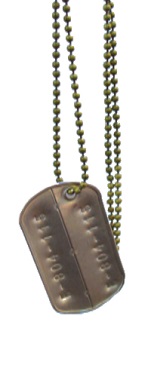 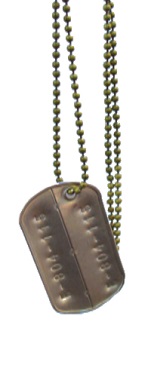 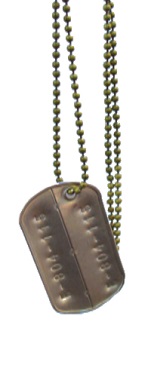 بالت شکسته است اگر،
غمت مباد!
شهادت ، بال نمی خواهد،حال می خواهد...
بال را پس از شهادت می دهند، نه پیش از آن.
شهادت را مگر در و دیوار است که می گویند:
" باب شهادت را بستند."
شهادت   هماره د ر شهادت است...
ما هنوز شهادتی بی درد می ظلبیم،
غافل  که شهادت را جز به اهل درد نمی دهند ..
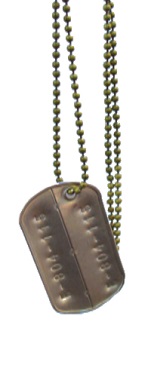 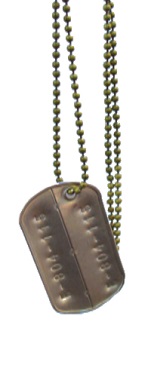 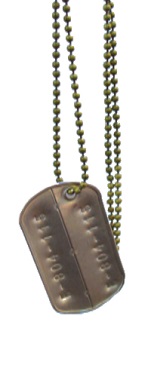 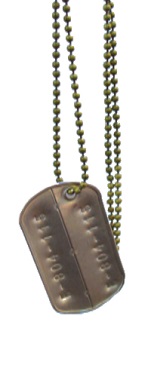 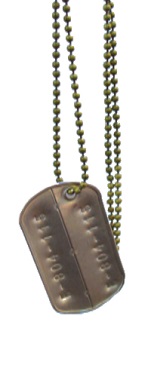 ه اشک اگر وضو سازی
و به امام عشق اقتدا کنی،شهادت نمی دهی، شهادت می گیری..
و سلام را در بهشت خواهی داد:
السلام علیک ایها النبی و رحمة ا.. و برکاته
حفظ جان واجب است ،
ولی حفظ جان جان واجب تر...
مگر مردگان هم شهید می شوند که ما شهید شویم!؟ 
شهادت تنها برای زنده هاست...
اگر شهادت  حیات حقیقی  است، 
نمی دانم از چه خضر  راه حیات  را می جست؟
آنانکه یک عمر مرده اند،
یک لحظه ام شهید نخواهند شد ...
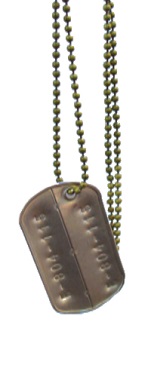 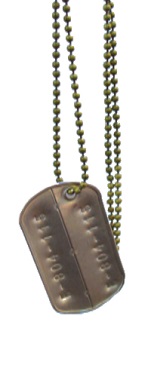 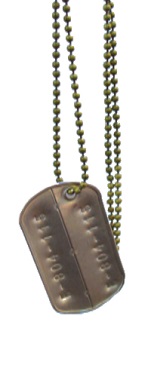 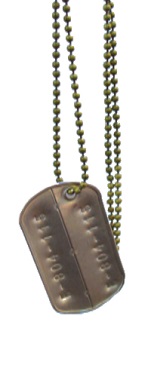 یار اگر دیدنی است، بی دیده باید دید...
گروهی مرگ را در آغوش گرفتند و شهید شدند ،
و ما را مرگ  در برگرفت و مردیم...
پرنده ها به حال ما غبطه خواهند خورد،
روزی که بی بال پرواز کنیم ..
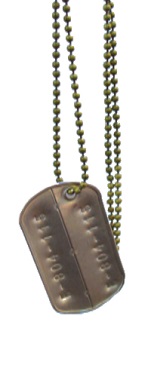 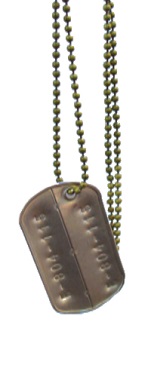 مرز مردن وشهادت 
خون نیست، 
خود است...
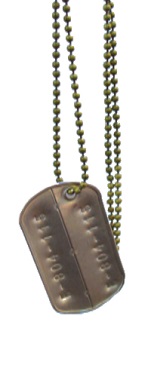 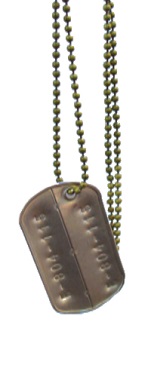 به بال ، نه!
از بال که گذشتی ، پرواز  توانی  کرد...
تا خدا هست ،
می توان شهید شد...
پس از آنها ،من نه از رفتن، که از ماندن می ترسم؛
می ترسم مرده بمانم، مرده بمیرم..
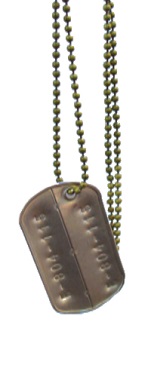 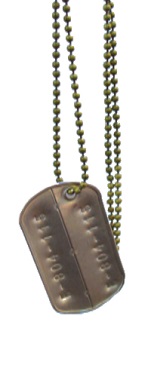 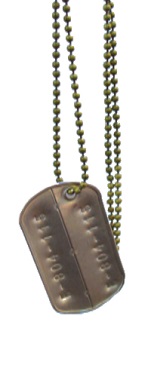 شهادت را مگر در و دیوار است که می گویند:
" باب شهادت را بستند."
شهادت هماره در شهادت است...
دارایی ات را اگر از دست دادی ، 
شهید نمی شوی،
با دست اگر دادی،
شهید خواهی شد...
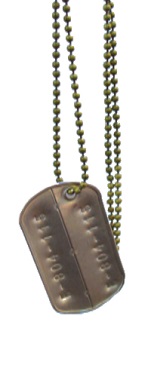 به ما گفتند بمانید!

نگفتند : در گِل بمانید...
بالت شکسته است اگر،
غمت مباد!
شهادت ، بال نمی خواهد،حال می خواهد...
بال را پس از شهادت می دهند، نه پیش از آن.
می گویند :"جایشان خالی است."
غافل که در  نظام تکوینی ،  هیچ جایی خالی نیست...
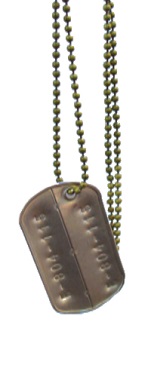 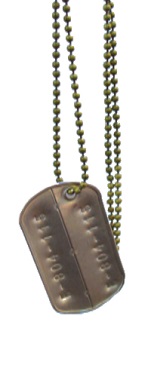 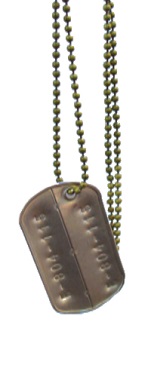 ما هنوز شهادتی  بی درد  می ظلبیم،
غافل  که شهادت  را جز به  اهل درد نمی دهند ..
مگر مردگان  هم شهید می شوند  که  ما  شهید  شویم!؟ 
شهادت تنها  برای زنده ها ست...
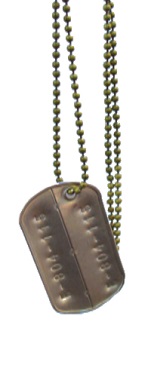 حفظ جان واجب است ،
ولی حفظ جان  جان واجب تر...
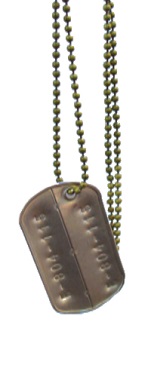 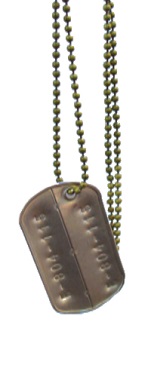 یار اگر دیدنی است، بی دیده باید دید...
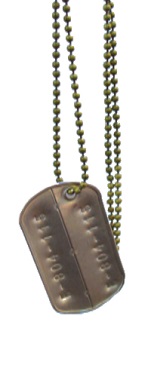 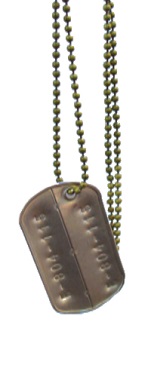 آنانکه یک عمر مرده اند،
یک لحظه ام شهید نخواهند شد ...
گروهی مرگ را  در  آغوش گرفتند  و شهید شدند ،
و ما را مرگ  در برگرفت و مردیم...
پرنده ها به حال  ما عبطه خواهند خورد،
روزی که بی  بال پرواز کنیم ..
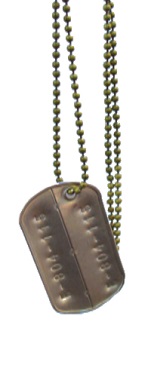 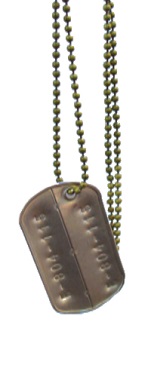 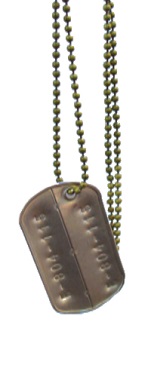 مرز مردن وشهادت 
خون نیست، 
خود است...
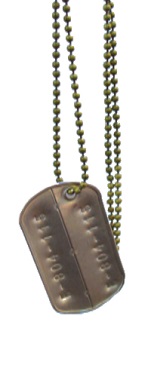 تا خدا هست ،
می توان شهید شد...
به بال ، نه!
از بال که گذشتی ، پرواز توانی کرد...
پس از آنها ،من  نه از رفتن، که از  ماندن می ترسم؛
می ترسم مرده بمانم، مرده بمیرم..